Teachings for 
Exercise 7E
Linear Transformations
7E
Linear Transformations
You can also apply matrices to perform linear transformations in three dimensions
7E
Linear Transformations
Sometimes referred to as left handed or right handed!
Please note that when operating in 3D, sometimes axes are labelled in different ways…
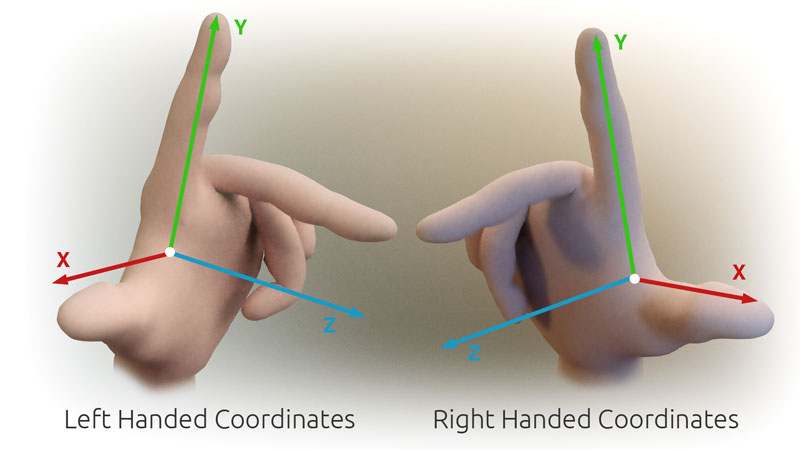 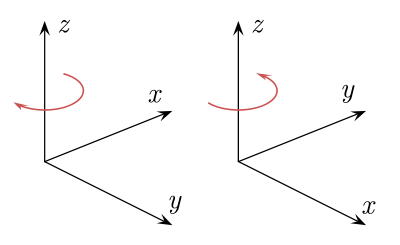 7E
Linear Transformations
(0,0,1)
(0,1,0)
(0,0,-1)
(1,0,0)
Original coordinates
New coordinates
7E
Linear Transformations
(0,1,0)
(0,0,-1)
(1,0,0)
Calculate
7E
Linear Transformations
You can also apply matrices to perform linear transformations in three dimensions

The reflection matrices you need to know are as follows.
7E
Linear Transformations
(0,0,1)
(0,1,0)
(1,0,0)
(0,0,1)
New coordinates
Original coordinates
(0,-1,0)
(1,0,0)
7E
Linear Transformations
Calculate
7E
Linear Transformations
You can also apply matrices to perform linear transformations in three dimensions

The rotation matrices you need to know are as follows.
You do not get given any of these (or any of the reflections either!)
7E
Linear Transformations
This is the pattern that is in the question…
 Rotation anti-clockwise about the y-axis
Compare sides and form equations. Remember there can sometimes be multiple answers!
7E
Linear Transformations
Calculate
Rotation 30˚ anticlockwise about the y-axis
7E